[Partner logo]
Live online event
Surface Modern 
Workshop
Sponsored by
Partnering with Microsoft, we are proud to invite you to our Surface Modern Workshop event. We know customers are searching for modern solutions to today’s technology challenges. [Partner Company] is inviting select customers to learn how Surface and Microsoft 365 address these challenges and provide an integrated hardware and software experience. 
During our time together, you’ll be briefed on the Surface device family, new approaches to modern management with Windows Autopilot, and how [Partner Company] can bring it all together for you.
Zero-Touch Deployment with Windows Autopilot 
Surface Device-as-a-Service 
Live Q&A
Workshop agenda
Surface and the Modern Workplace  
Surface Portfolio Updates  
Remote Work with Microsoft Teams 
Modern Management in Microsoft 365
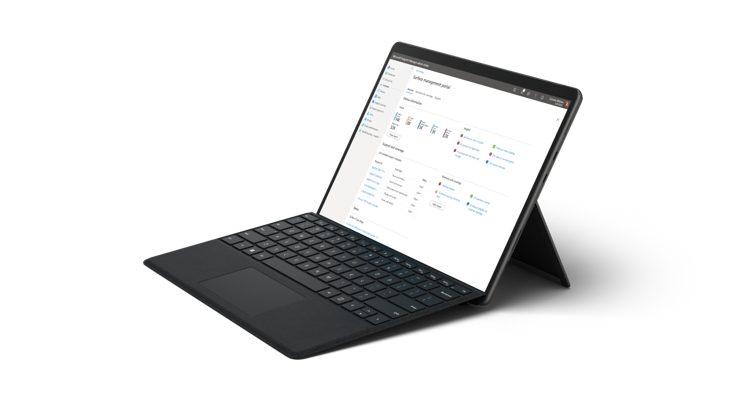 [Month] [day], [year]
[time]
Join us for the live event!
Register now